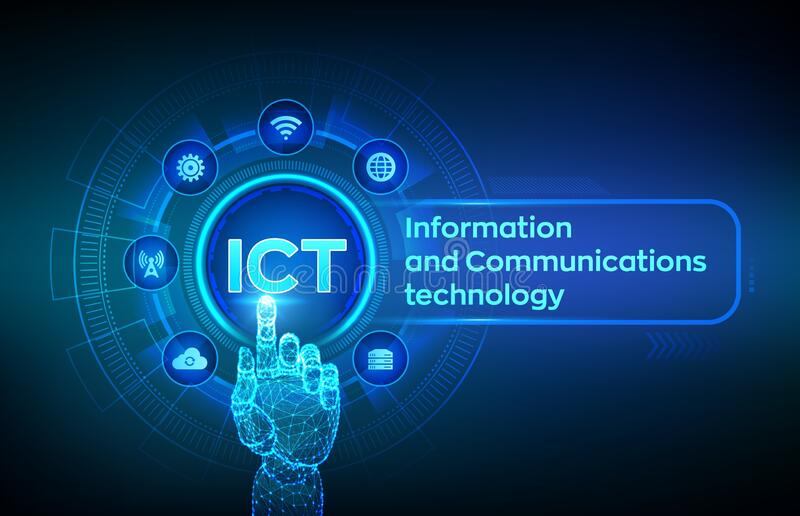 স্বাগতম
পাঠ পরিচিতি 
শ্রেণি: ৬ষ্ঠ 
বিষয়: তথ্য ও যোগাযোগ প্রযুক্তি 
অধ্যায়	: ৫ম 
পাঠ : ২ 
সময়: ৫০ মিনিট
শিক্ষক পরিচিতি







মোছাঃ রিফা আক্তার
সহকারী শিক্ষক(আইসিটি)
শায়েস্তাগঞ্জ উচ্চ বিদ্যালয়,হবিগঞ্জ।
mahbubarifa529571@gmail.com
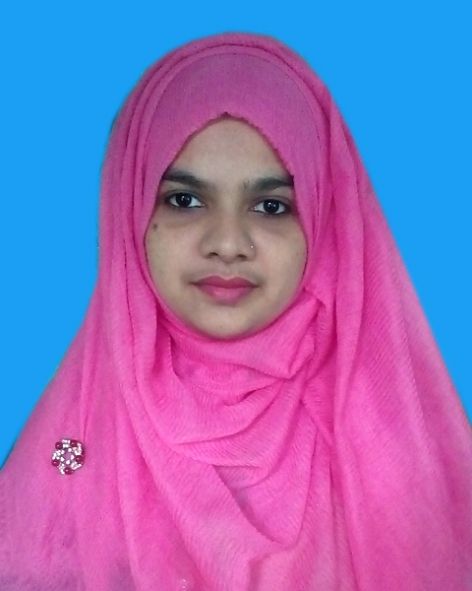 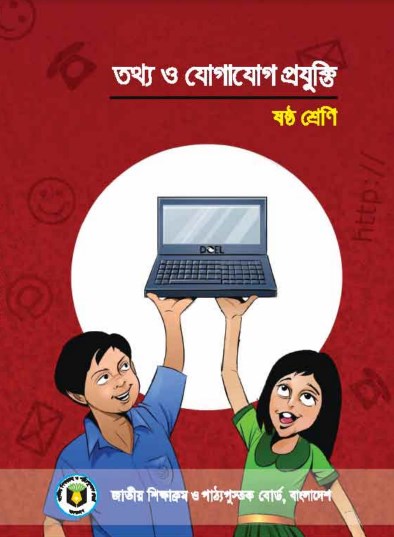 ইন্টারনেট সংযোগ
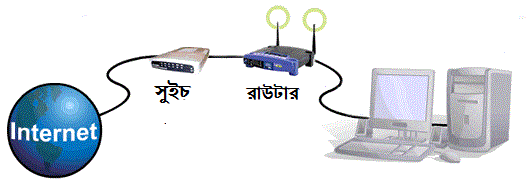 শিখনফল
এই পাঠ শেষে শিক্ষার্থীরা... 
1। কম্পিউটার নেটওয়ার্ক সংজ্ঞায়িত করতে পারবে;
২। সুইচ ও রাউটার এর কাজ লিখতে পারবে;   
৩। ইন্টারনেট এর জন্ম রহস্য বর্ণনা করতে পারবে।
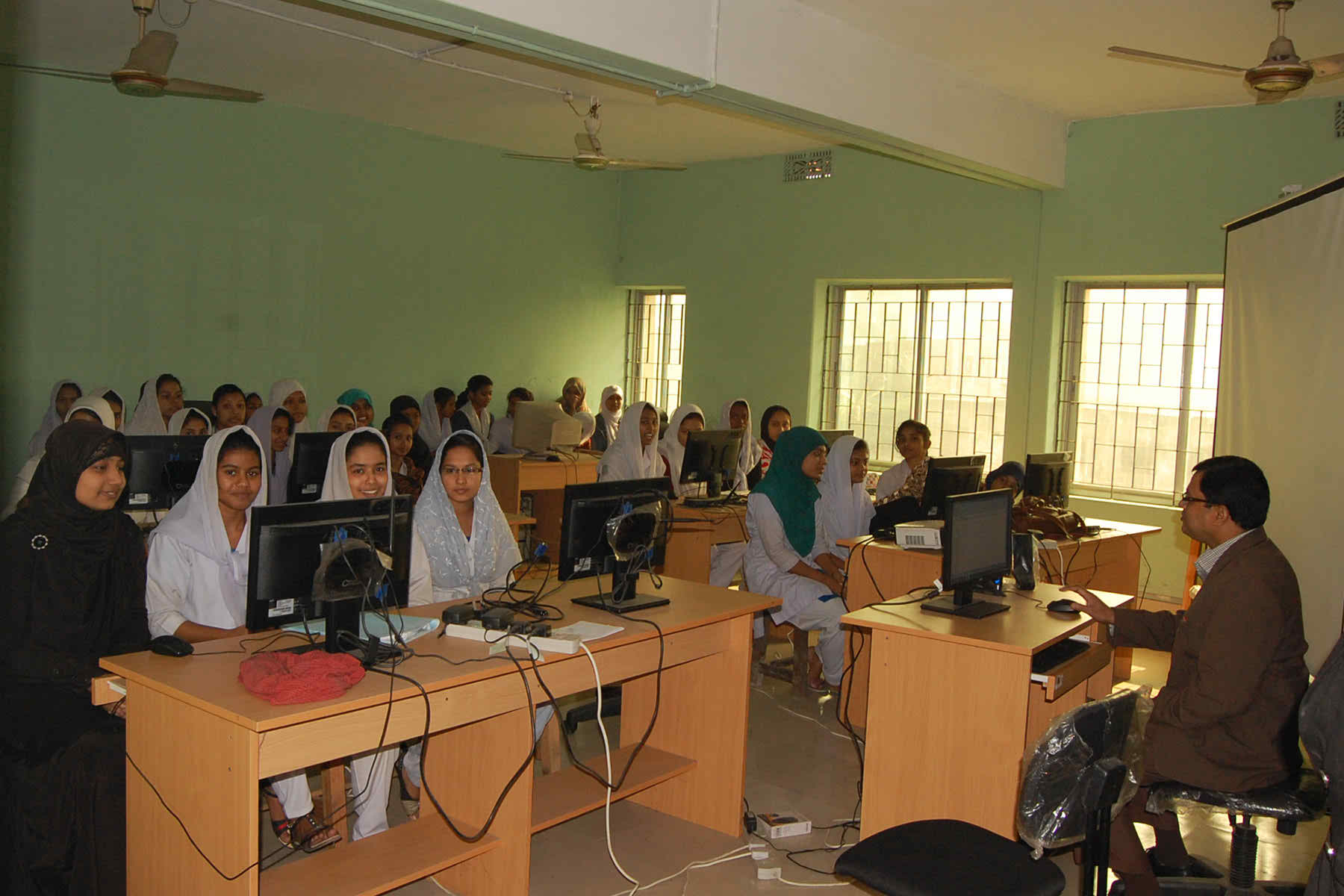 স্কুলের কম্পিউটার ল্যাব
কম্পিউটার নেটওয়ার্ক
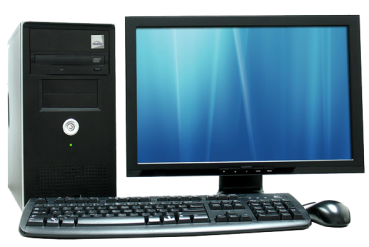 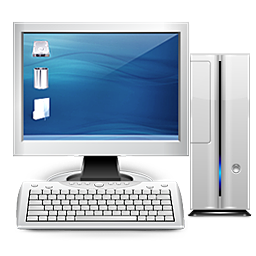 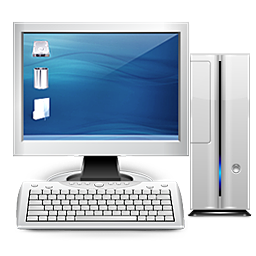 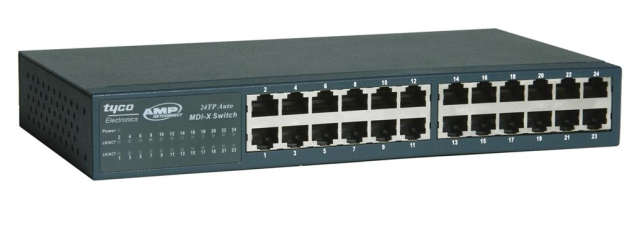 সুইচ
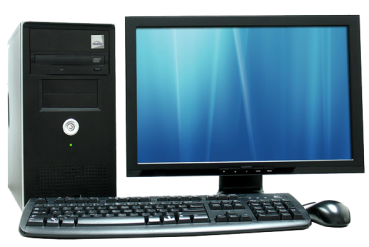 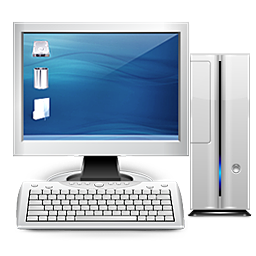 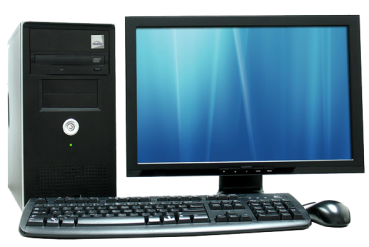 সুইচ দিয়ে বিভিন্ন কম্পিউটারে সাথে সংযোগ স্থাপন
জোড়ায় কাজ
সুইচ এর মাধ্যমে কিভাবে কম্পিউটার নেটওয়ার্ক তৈরি করা হয় লেখ।
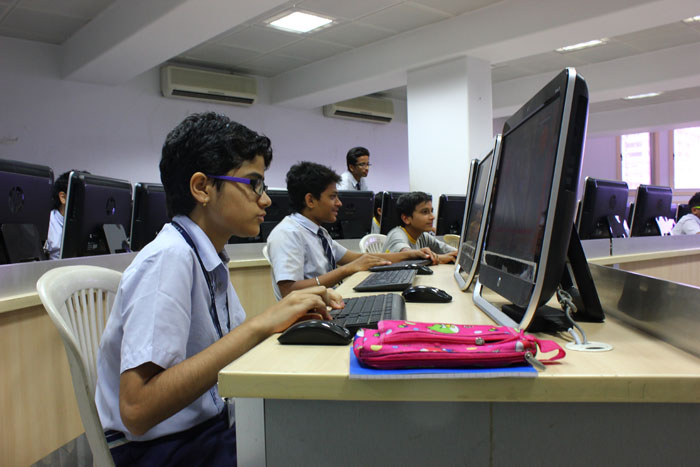 হাজী ওয়াজেদ আলী মাধ্যমিক বিদ্যালয়ের কম্পিউটার ল্যাব
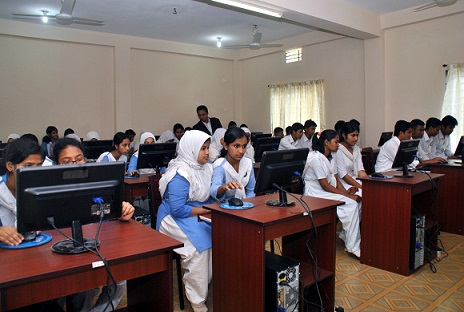 আজাদ মাধ্যমিক বিদ্যালয়ের কম্পিউটার ল্যাব
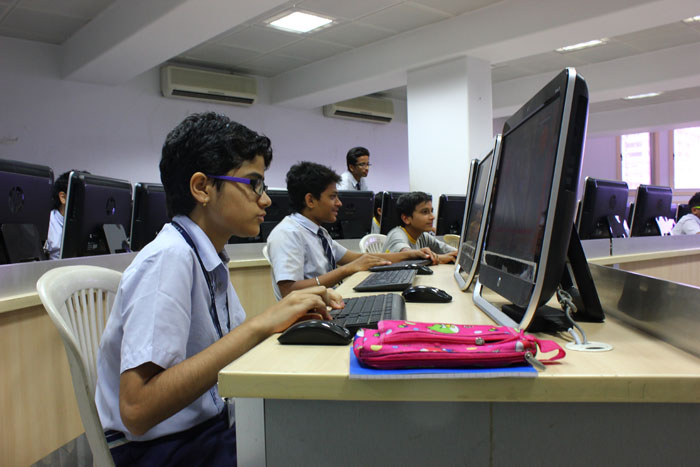 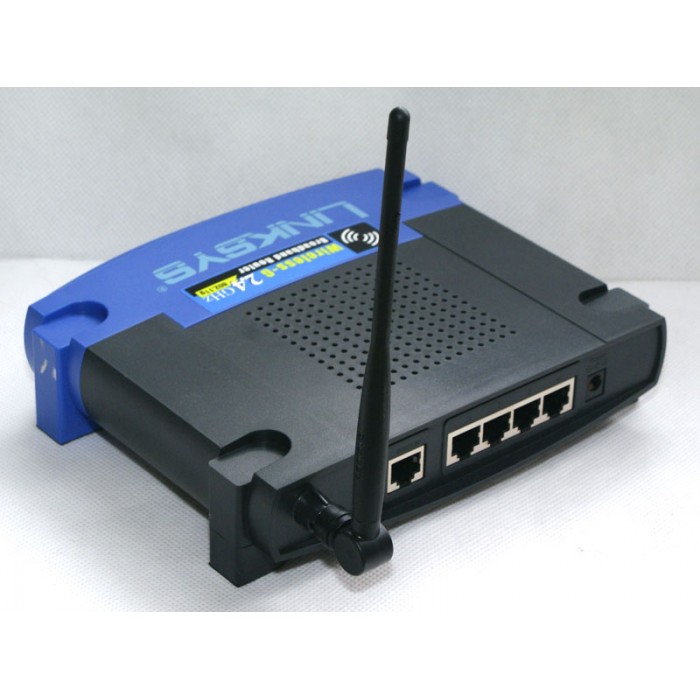 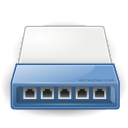 রাউটার
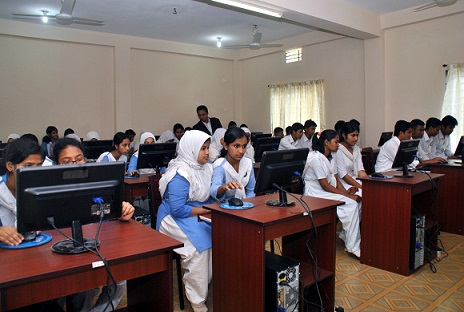 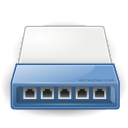 রাউটার দিয়ে দুই স্কুলের নেটওয়ার্ক সংযোগ
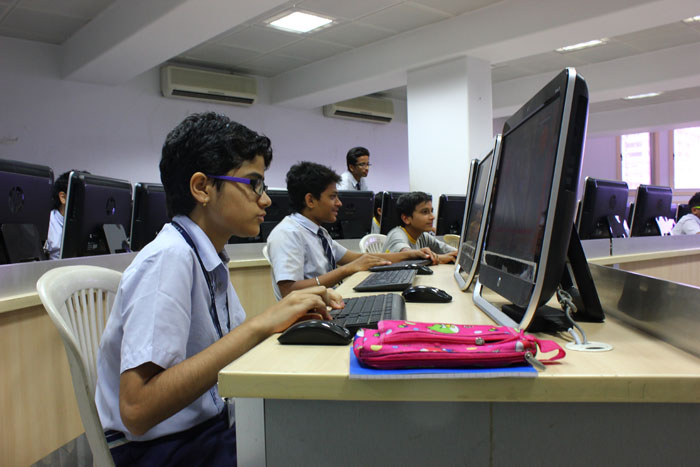 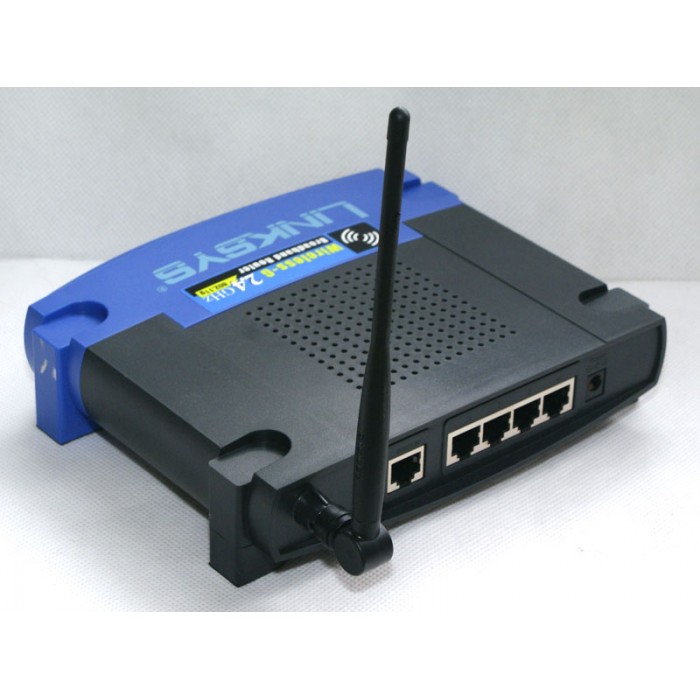 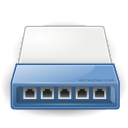 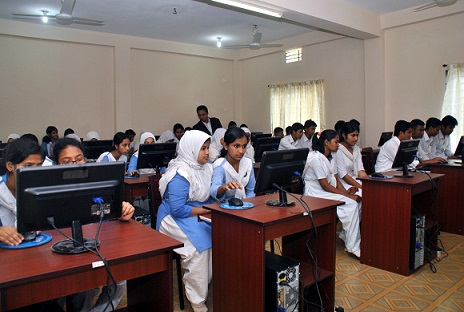 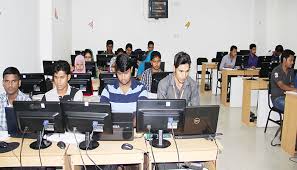 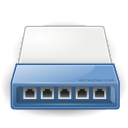 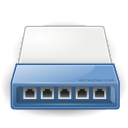 রাউটার দিয়ে অনেকগুলো নেটওয়ার্ক একসাথে জুড়ে নেটওয়ার্ক তৈরি হয়েছে।
ইন্টারনেট শব্দটি এসেছে Interconnected Network থেকে। 
প্রথম শব্দ Interconnected
এর Inter 
দ্বিতীয় শব্দ Network এর net 


১৯৬৯ সালে ইন্টারনেট শুরু হয়।
Inter
net
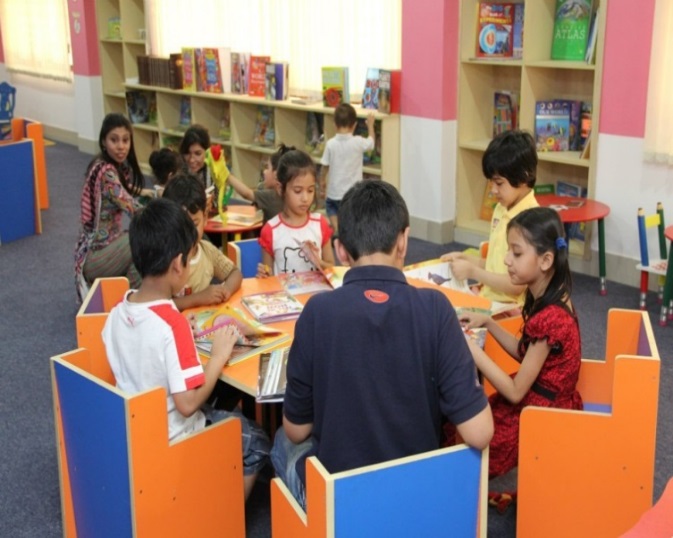 দলগত কাজ
তোমার বইয়ের ছবিতে দুটি নেটওয়ার্ক জুড়ে দেওয়া হয়েছে।মনে কর আরো দুটি নেটওয়ার্ক আছে তুমি সেগুলো ছবি একে জুড়ে দাও।
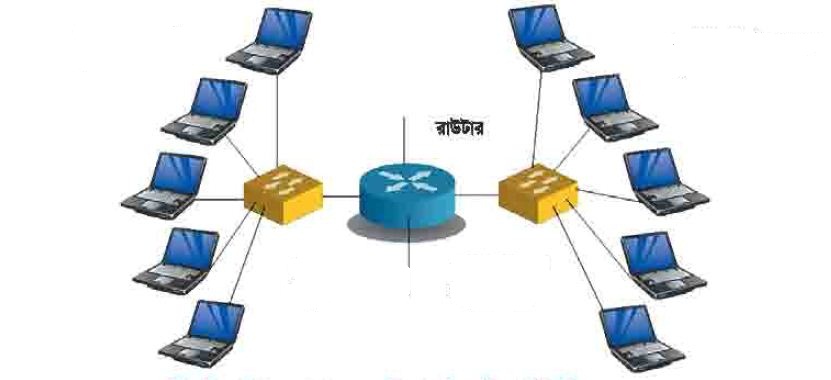 সম্ভাব্য উত্তর
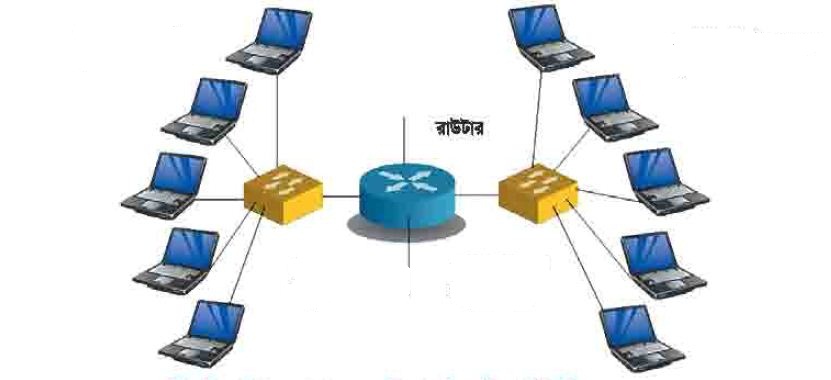 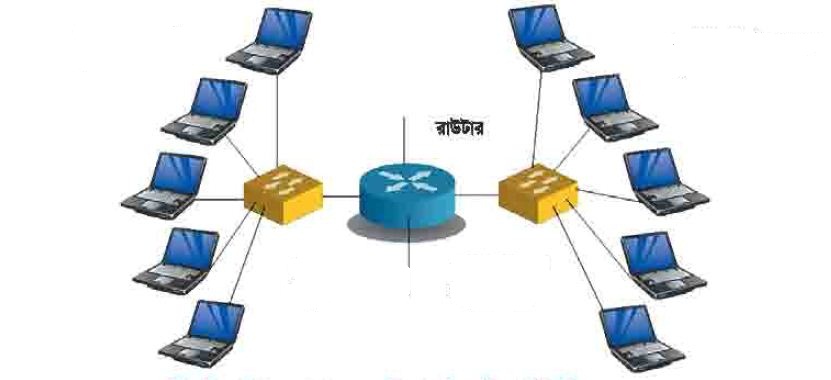 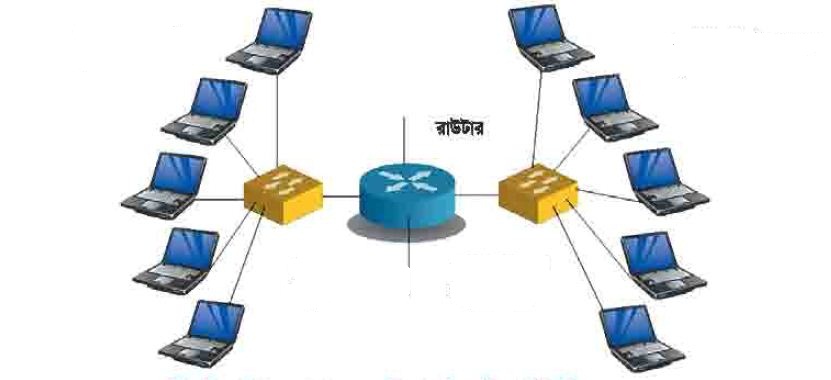 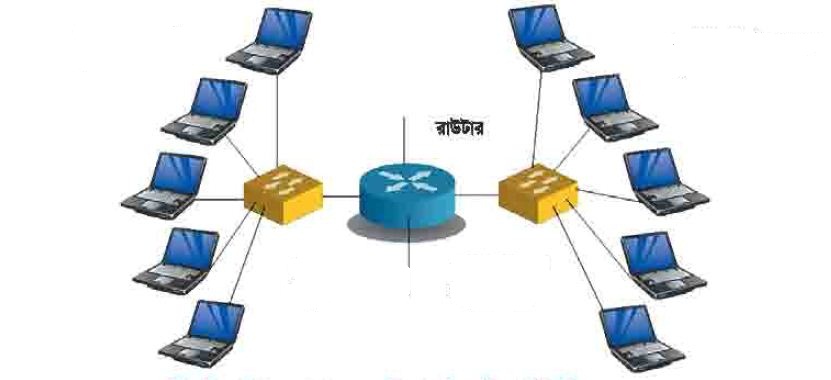 মূল্যায়ন
1.  ইন্টারনেট কত সালে শুরু হয়?


২. ইন্টারনেটকে শব্দগতভাবে কী বলা যায়-
ক. ১৯৫৯
খ. ১৯৭৯
ঘ. ১৯৮৯
গ. ১৯৬৯
ক. Internet Network
খ. Interconnected Network
গ.  Interconnection Network
ঘ. Intercom Network
৩. নেটওয়ার্কিং-এর ক্ষেত্রে ব্যবহৃত হয়- 
				


৪. সুইচ কি কাজে ব্যবহার করা হয়?
ক. রাউটার
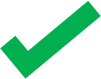 খ. র‍্যাম
গ. রম
ঘ. ইন্টারনেট
ক. অফ অন
খ. ইন্টারনেট
গ. নেটওয়ার্কিং
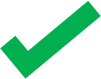 ঘ. ব্রাউজিং
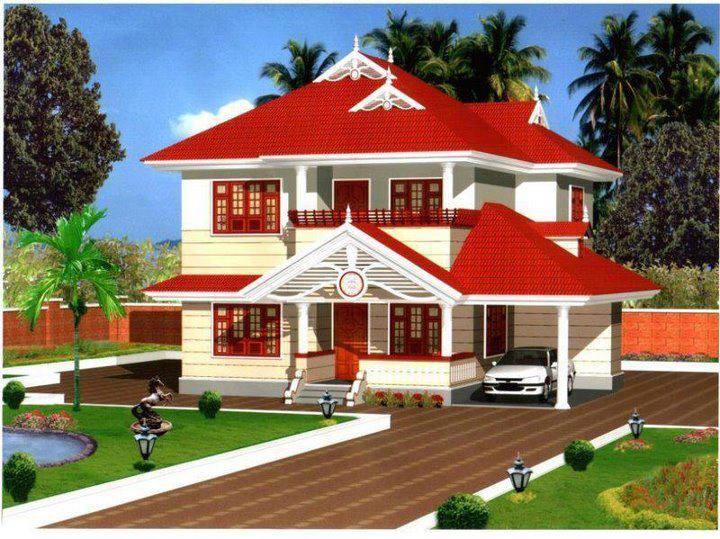 বাড়ির কাজ
তোমাদের স্কুলের কম্পিউটারগুলোর সাথে পাশের স্কুলের কম্পিউটারগুলোর সংযোগের ফলে তোমরা কী কী সুবিধা পাবে লিখ।
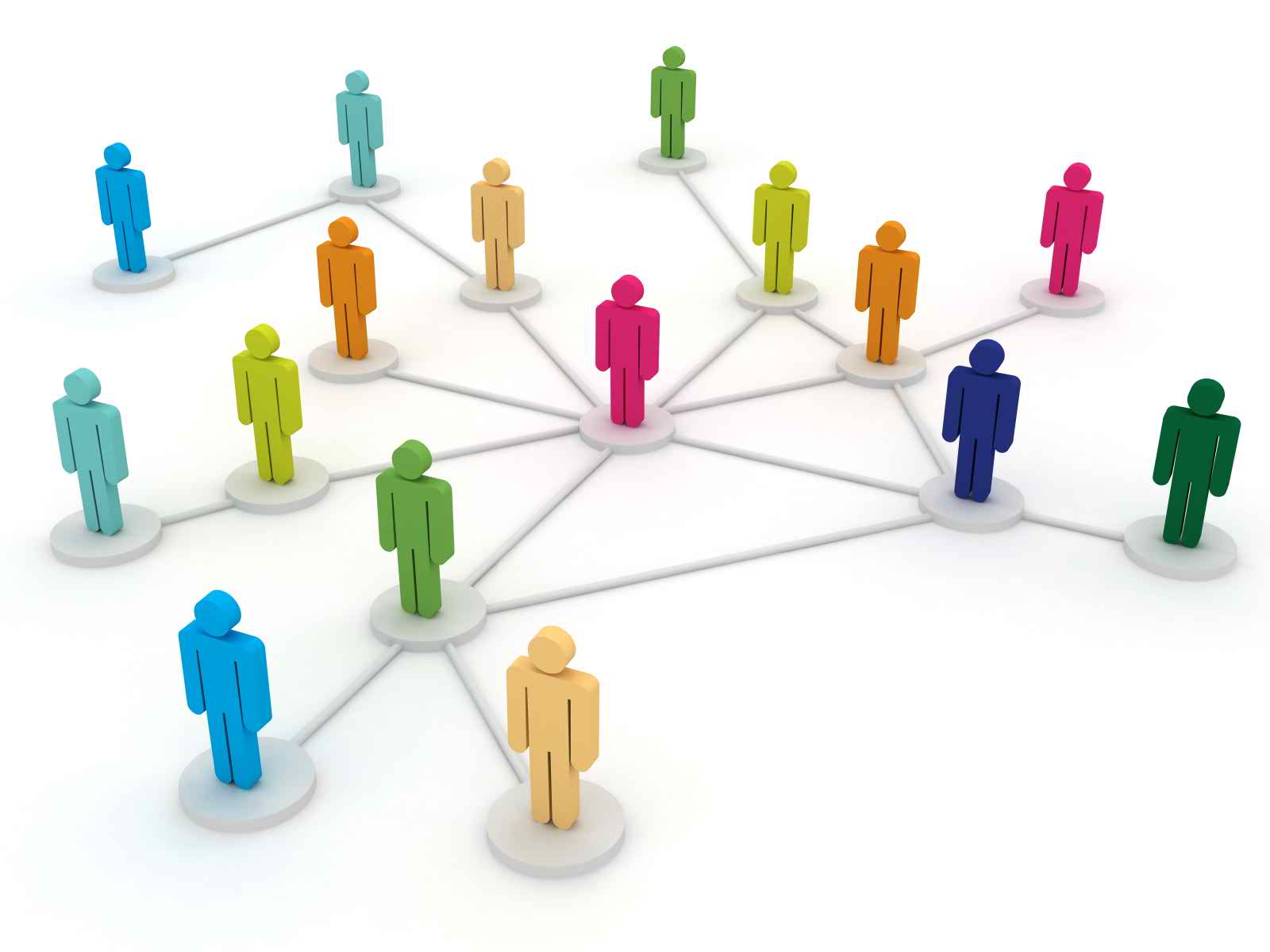 ধন্যবাদ